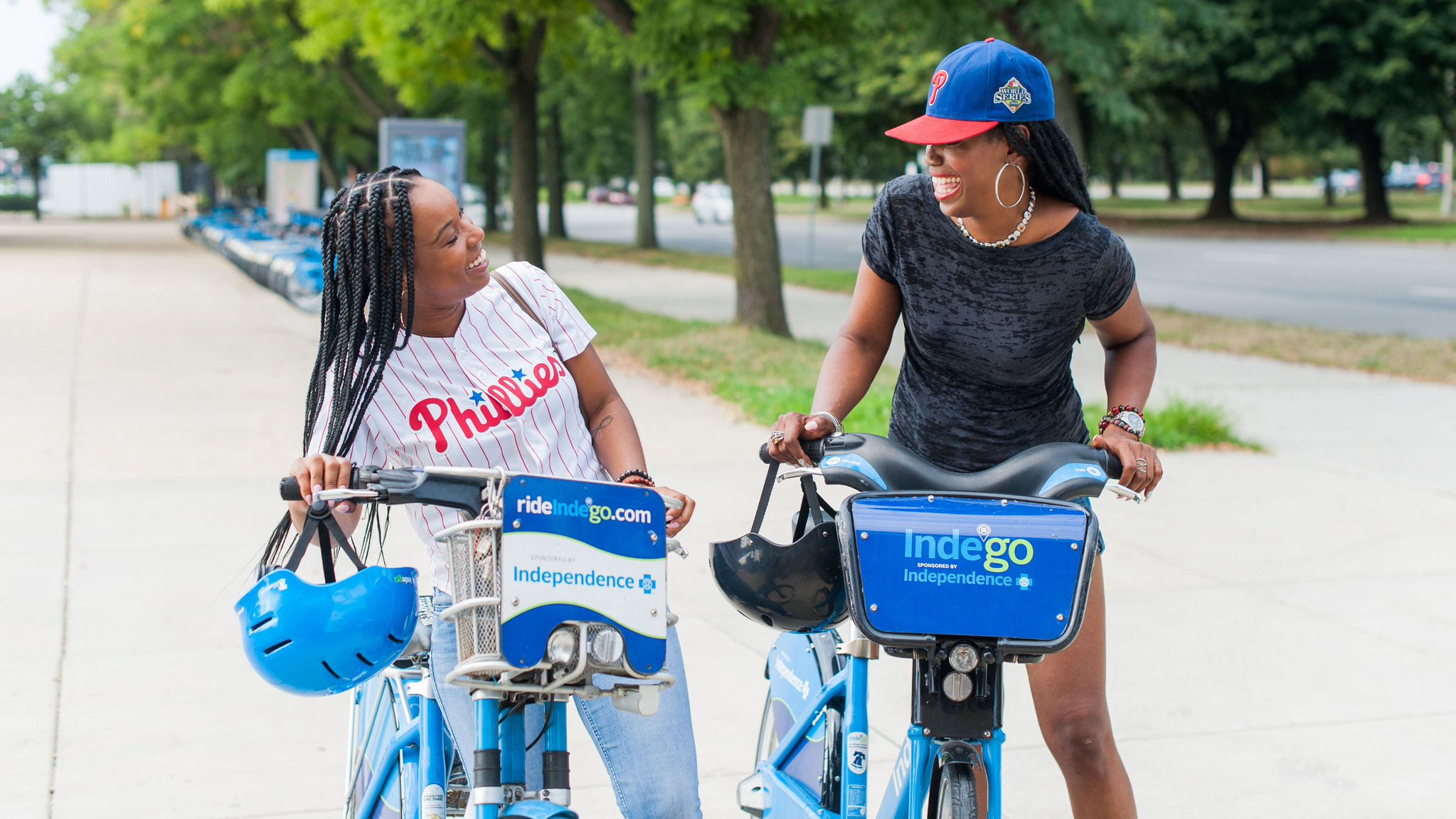 Waffiyyah Murray
Indego Program Manager
Phone: 215-686-5493
Email: Waffiyyah.murray@phila.gov
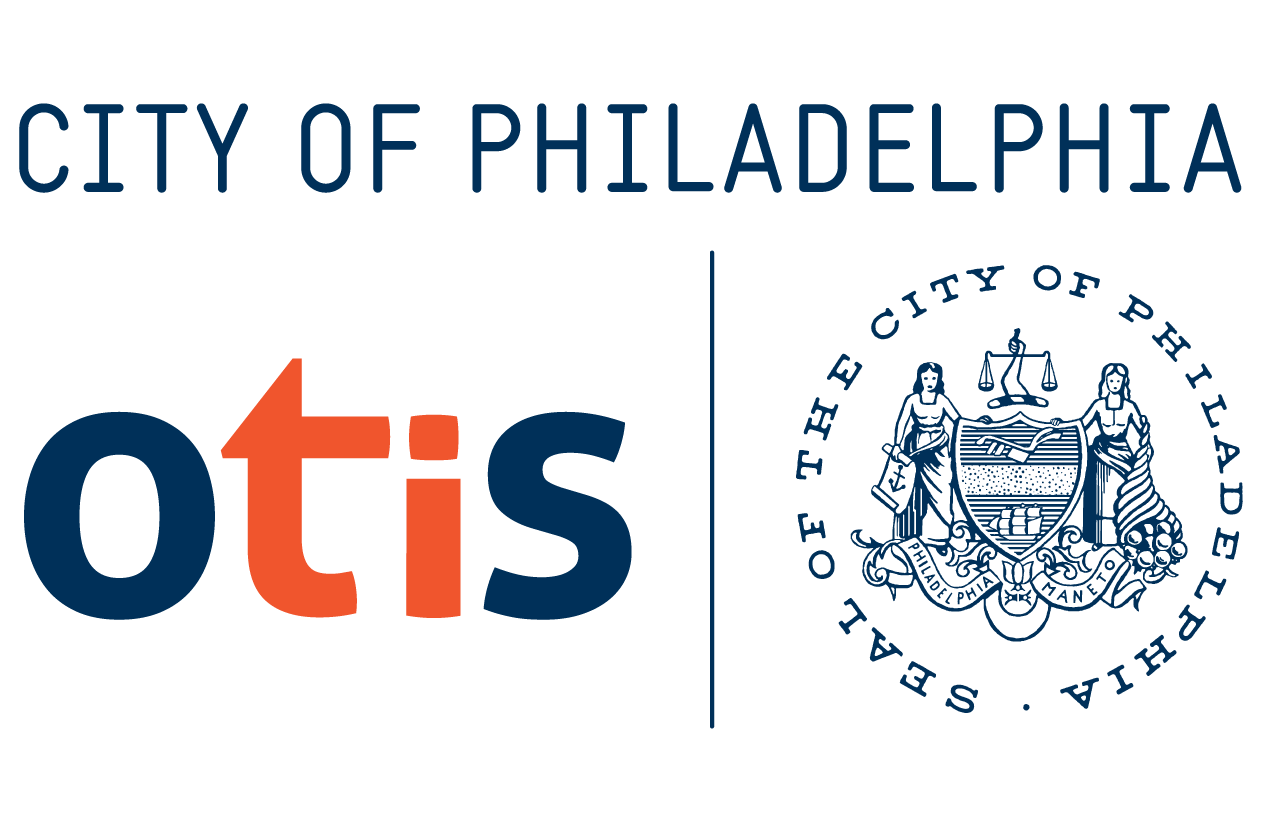 ‹#›
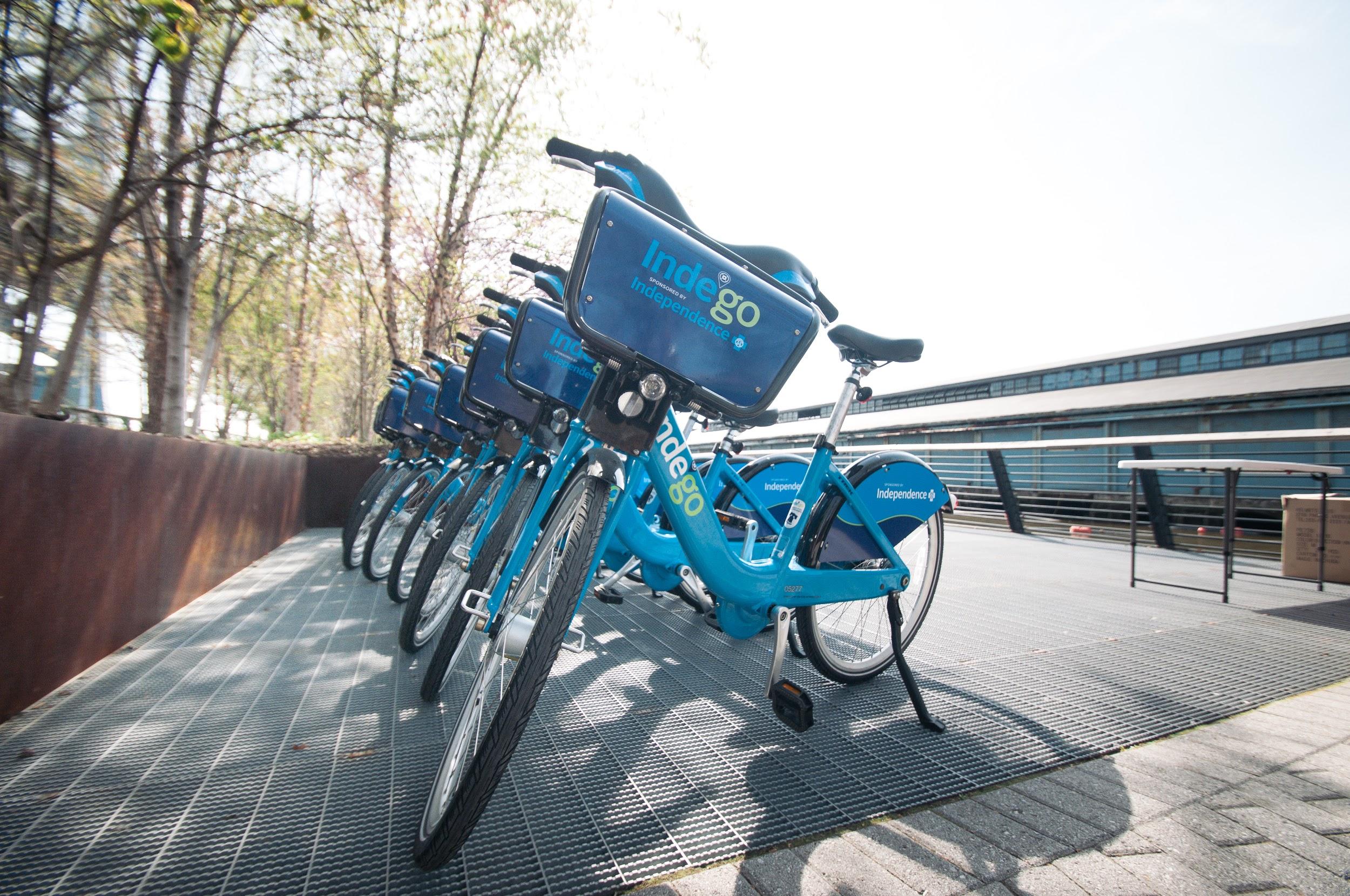 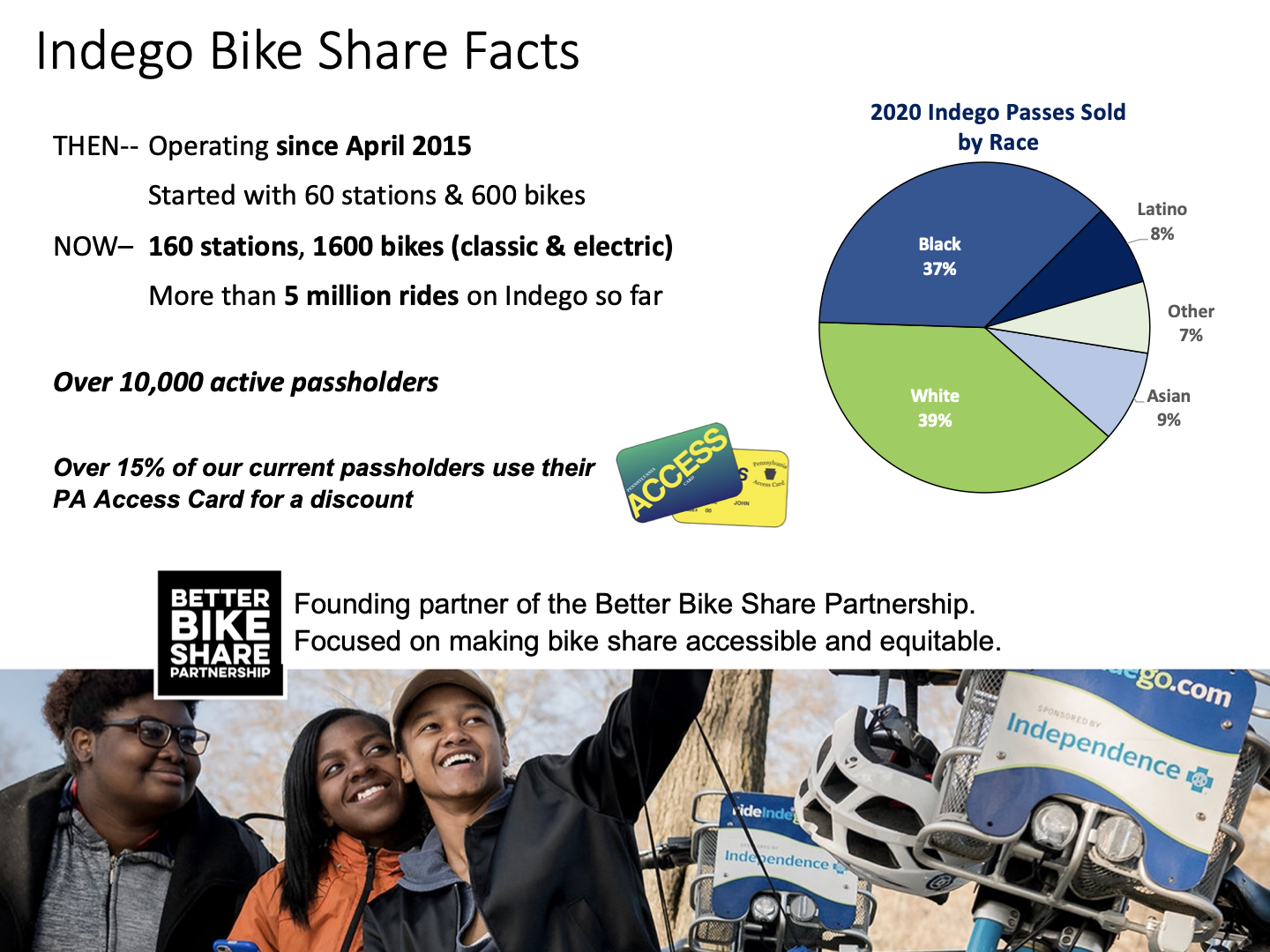 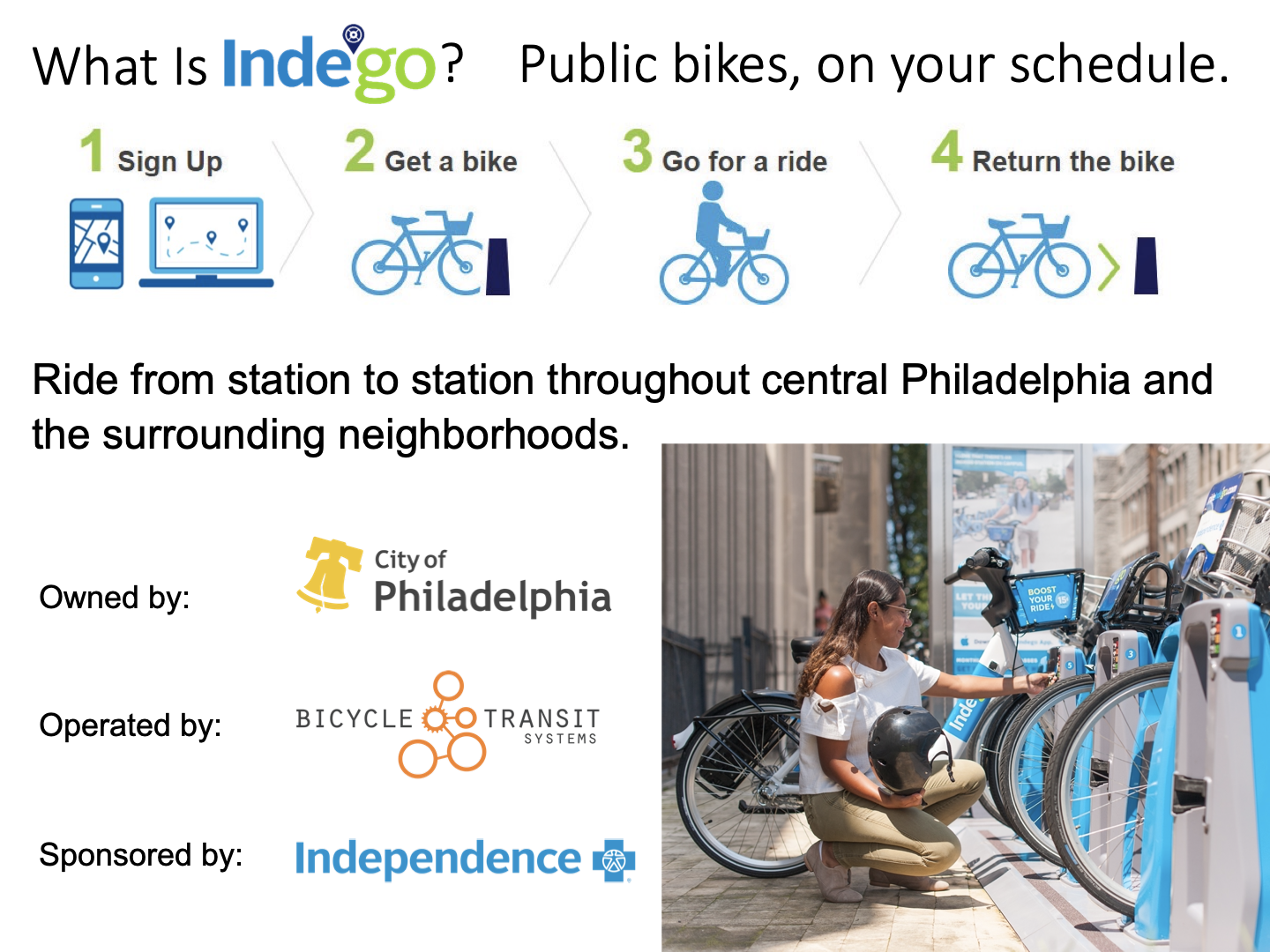 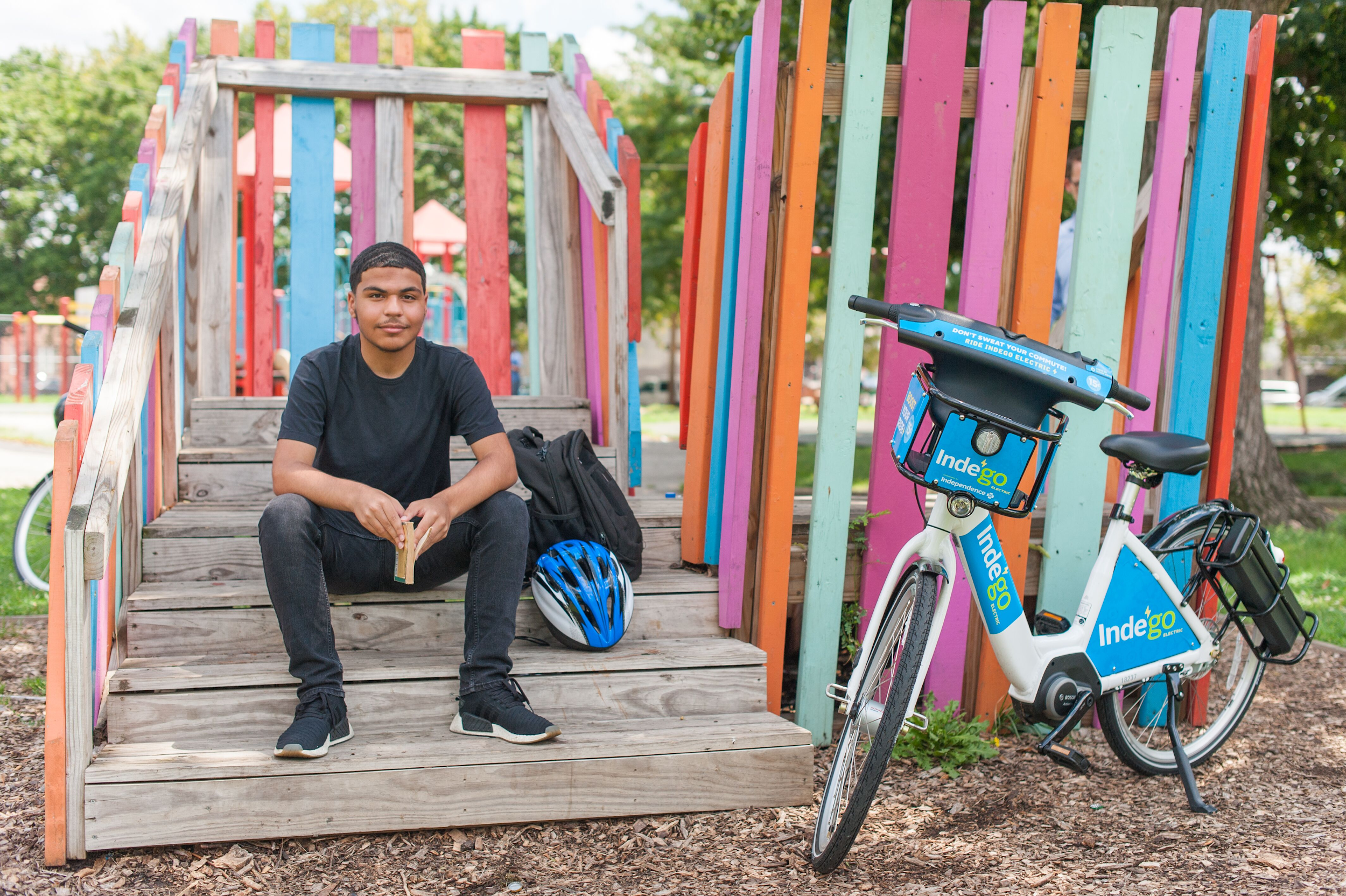 ‹#›
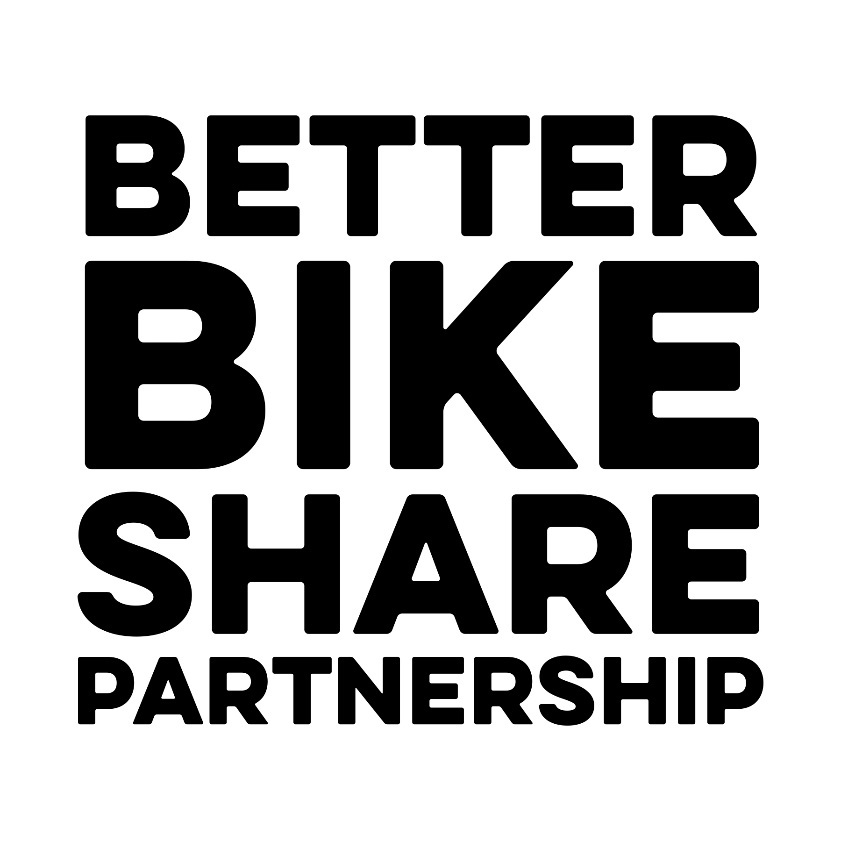 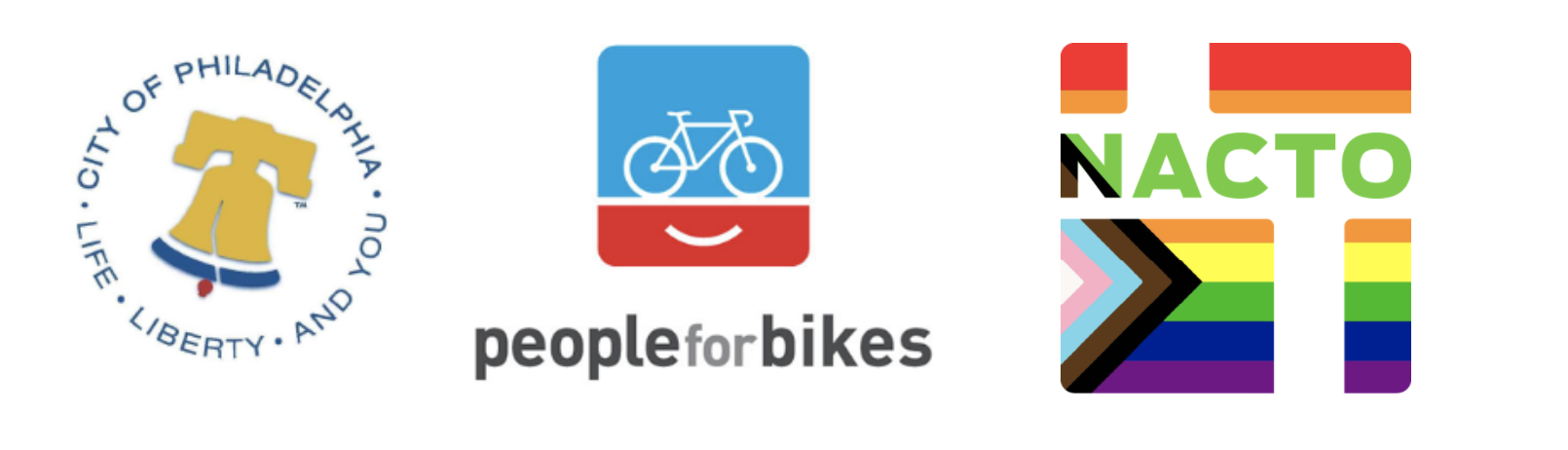 Acknowledging History
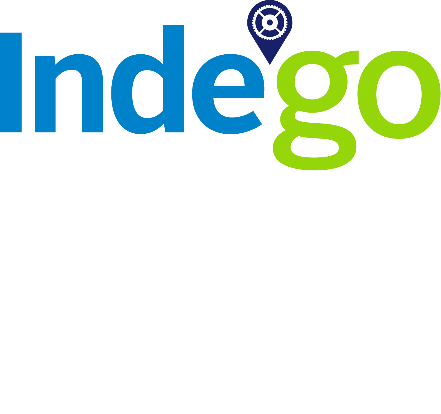 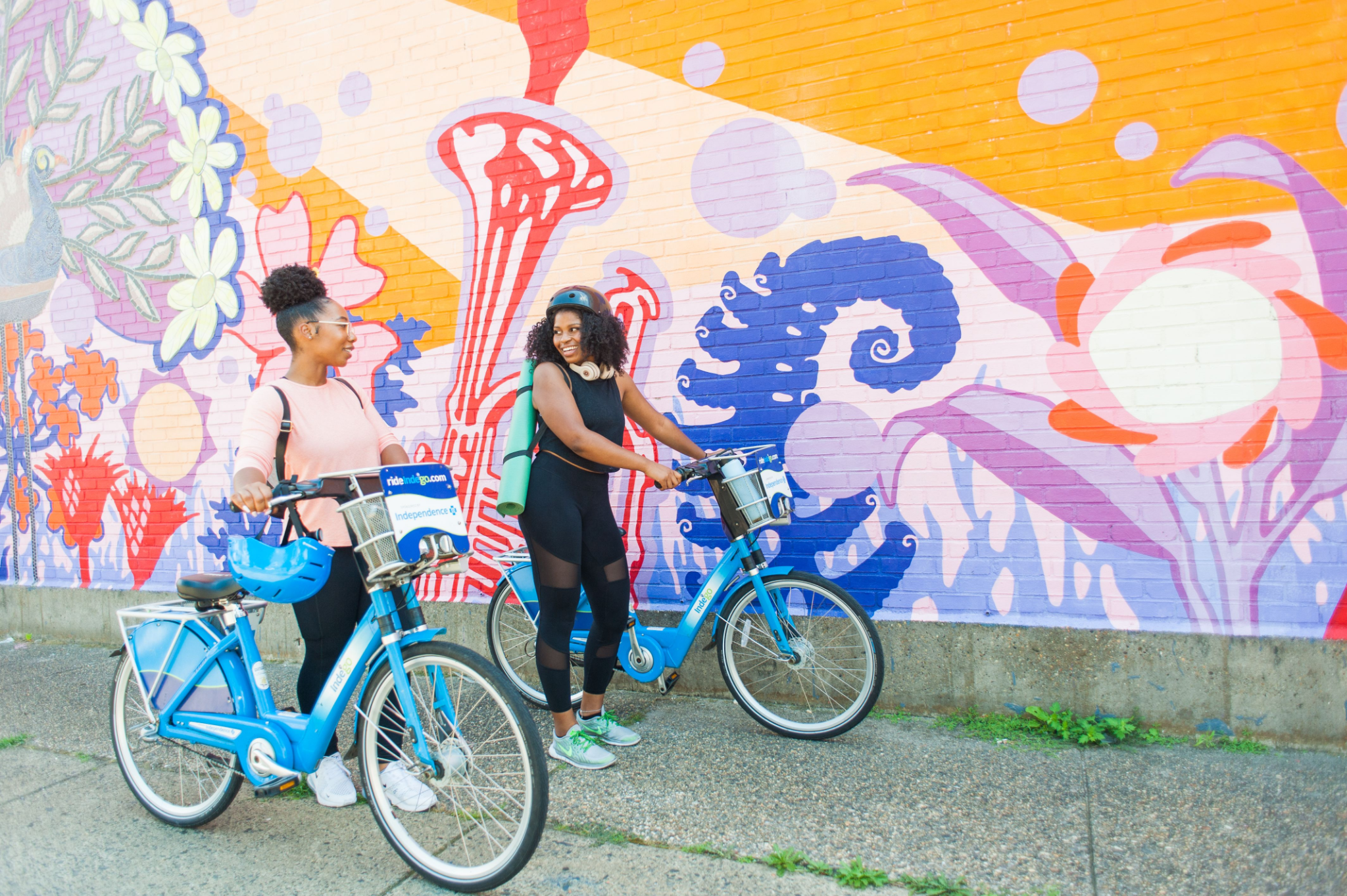 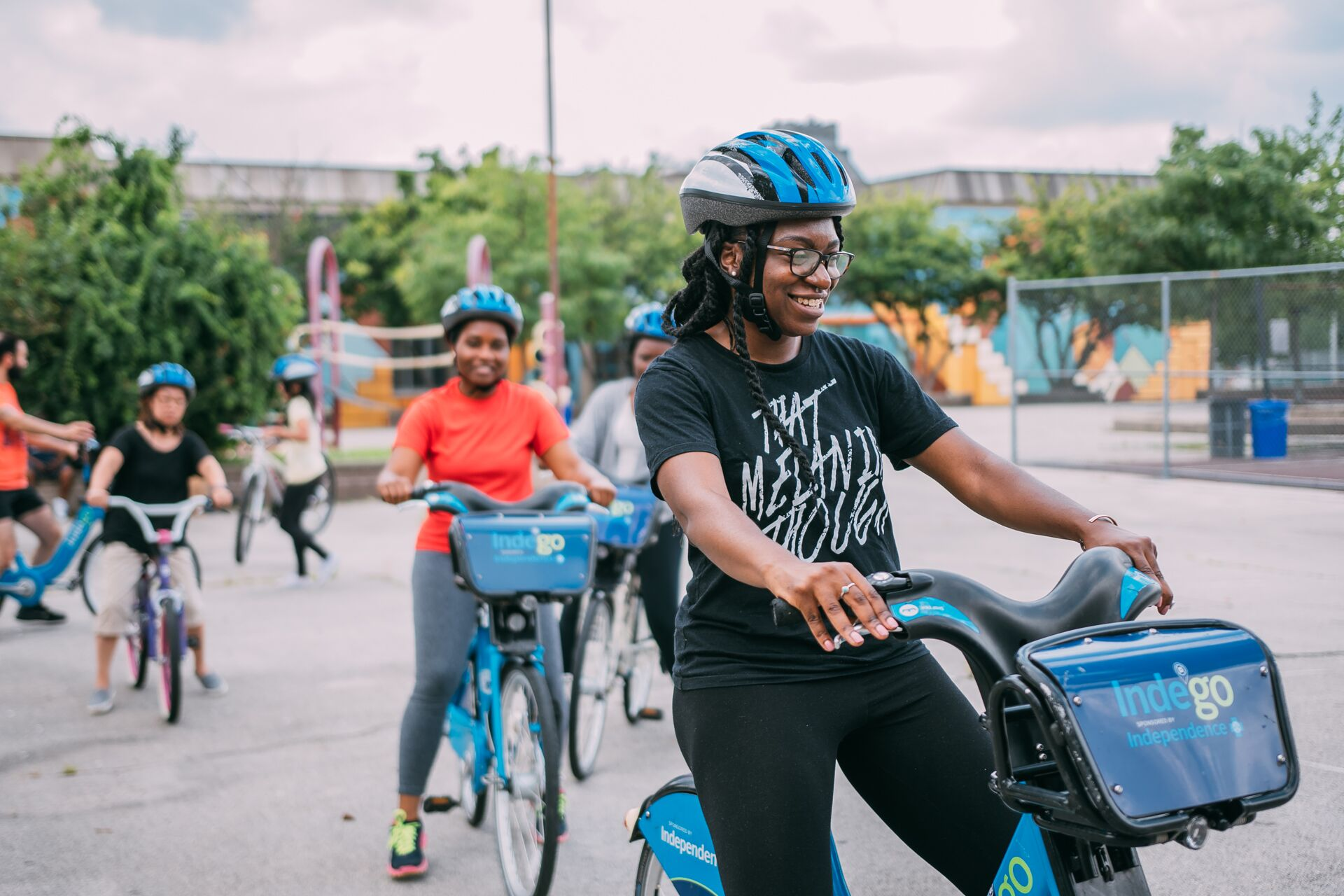 ‹#›
Relationship Building & Trust
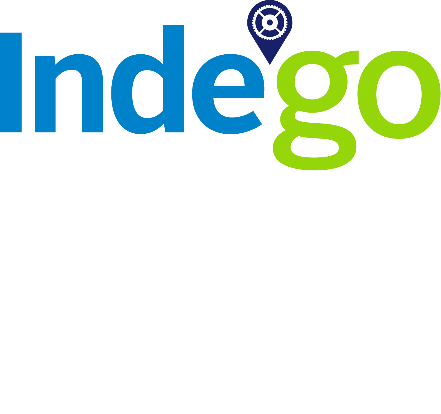 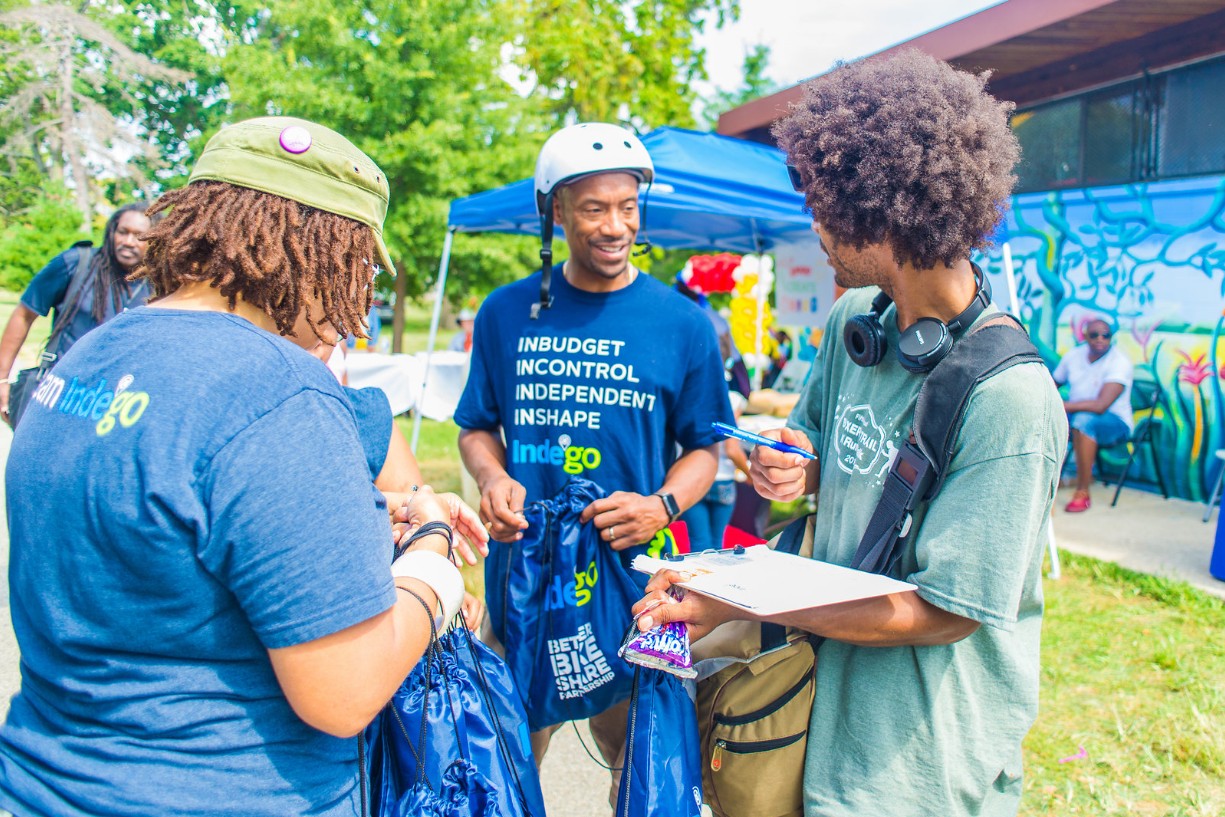 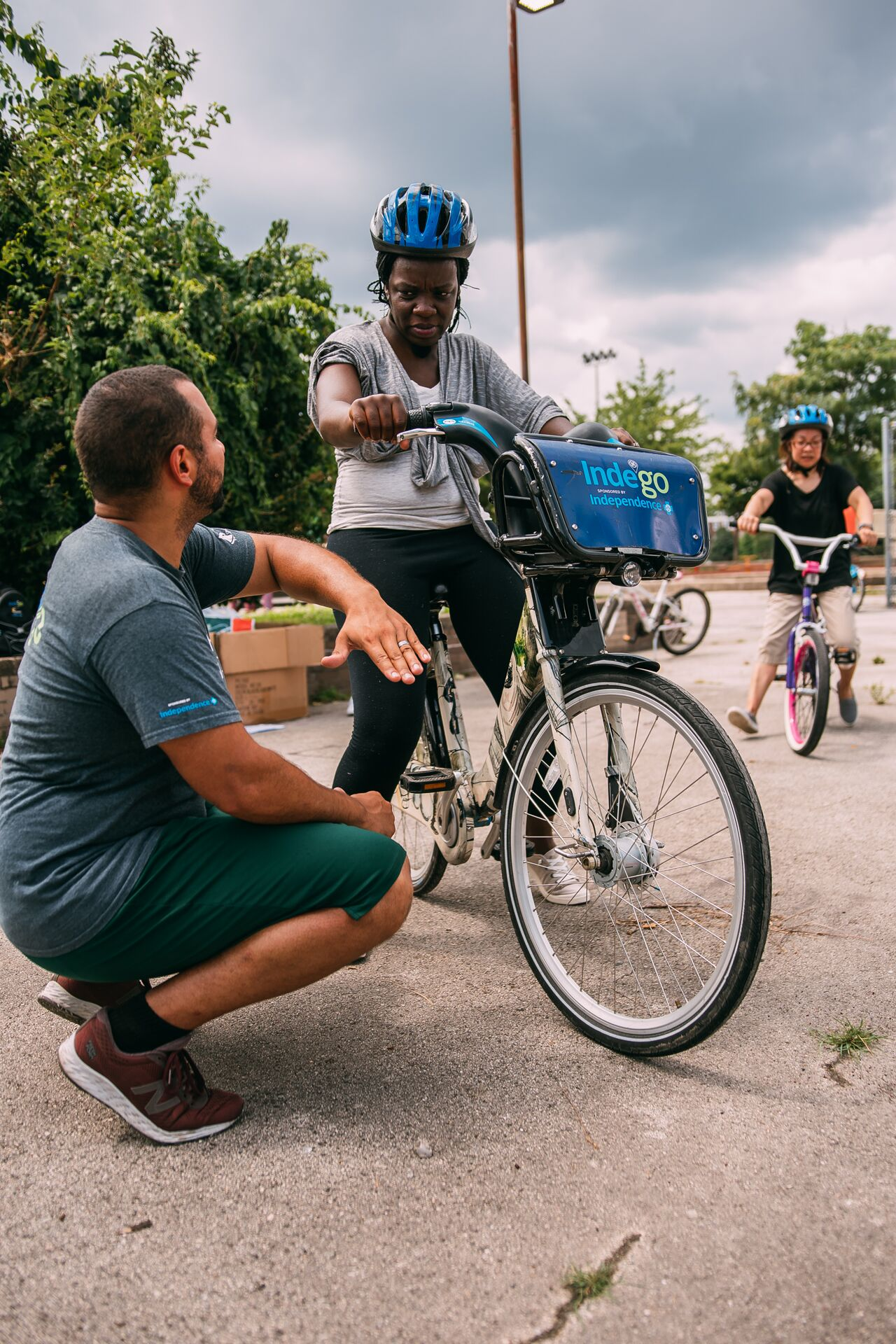 ‹#›
[Speaker Notes: Not a check the box type of thing
Meet people where they are
Listen and Learn
How can this work fit into people lives in a real and organic way]
Identify Community Needs
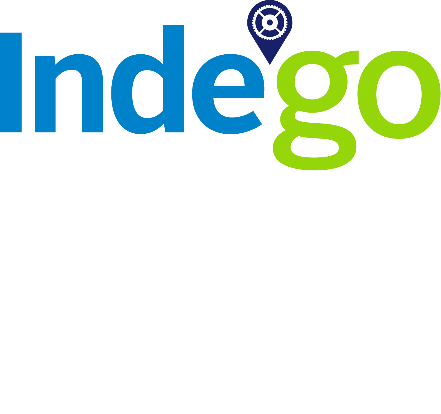 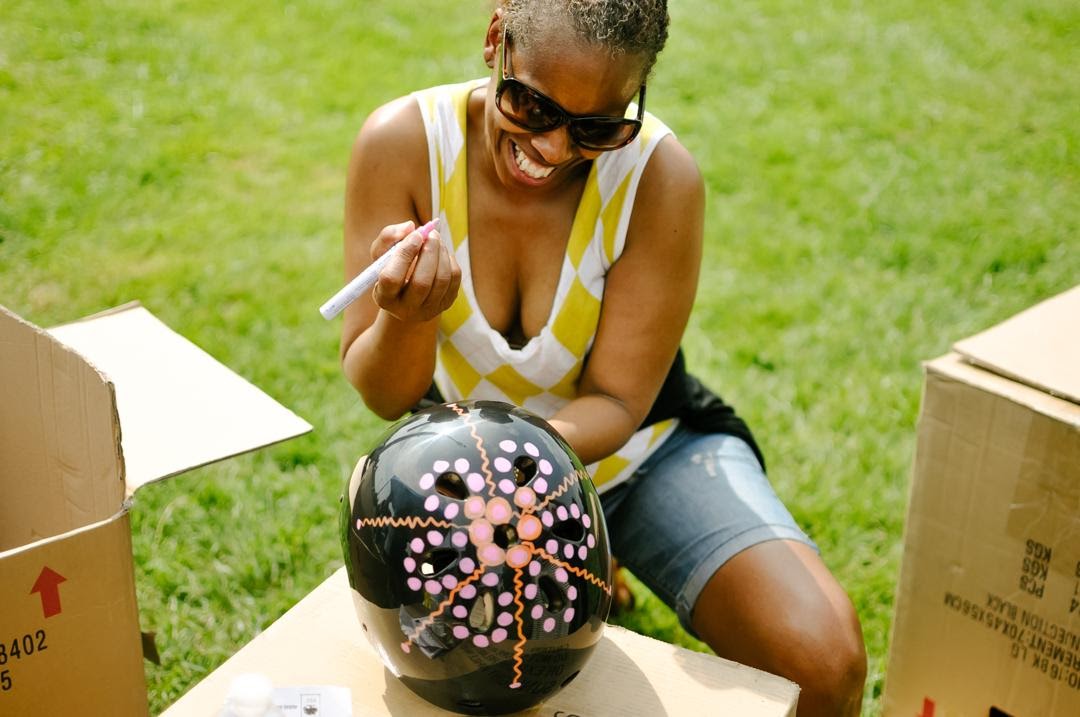 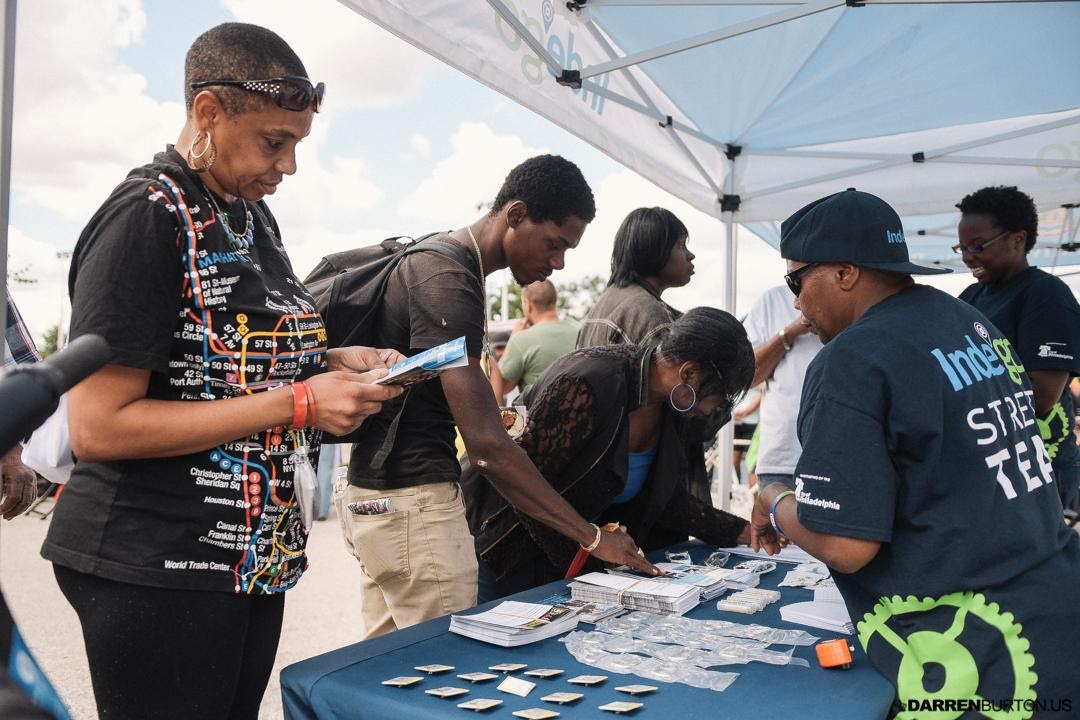 ‹#›
[Speaker Notes: Not a check the box type of thing
Meet people where they are
Listen and Learn
How can this work fit into people lives in a real and organic way]
Implement Feedback
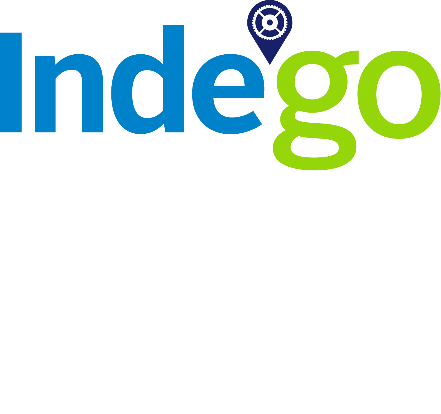 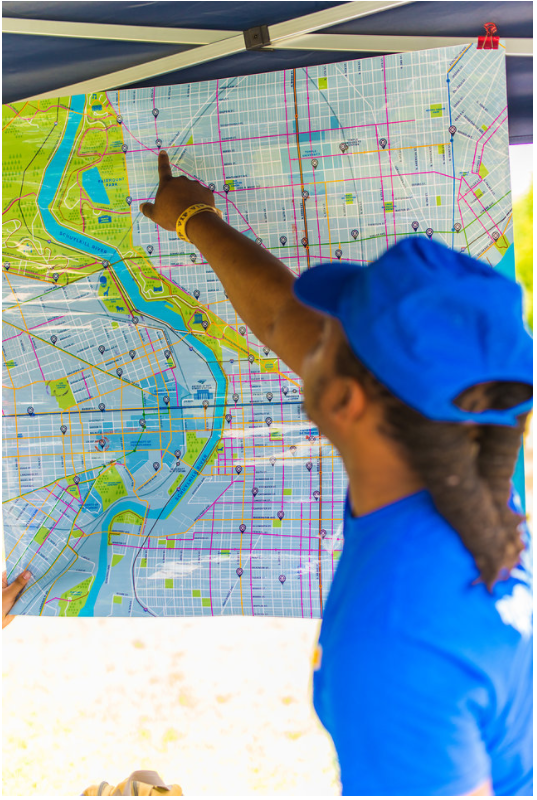 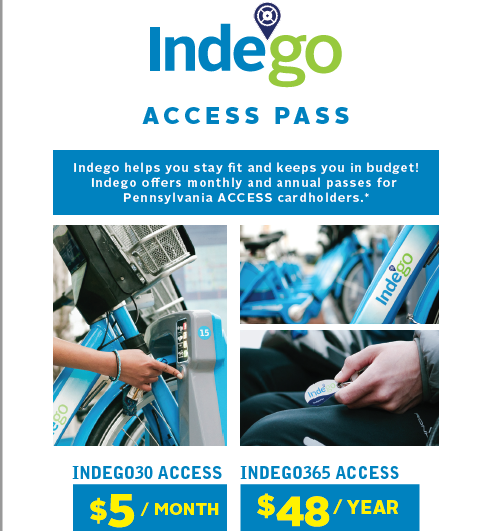 [Speaker Notes: Do what you say you’re going to do…. follow through on the feedback received. Cash Payment and accessibility; waiting if they say no….]
Education & Encouragement
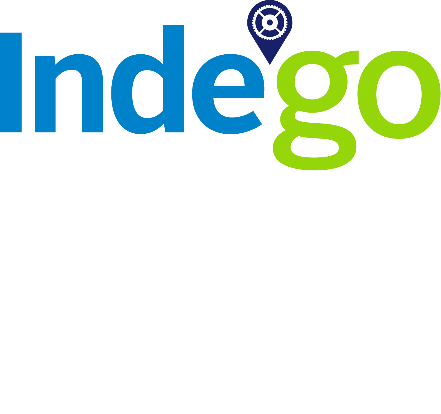 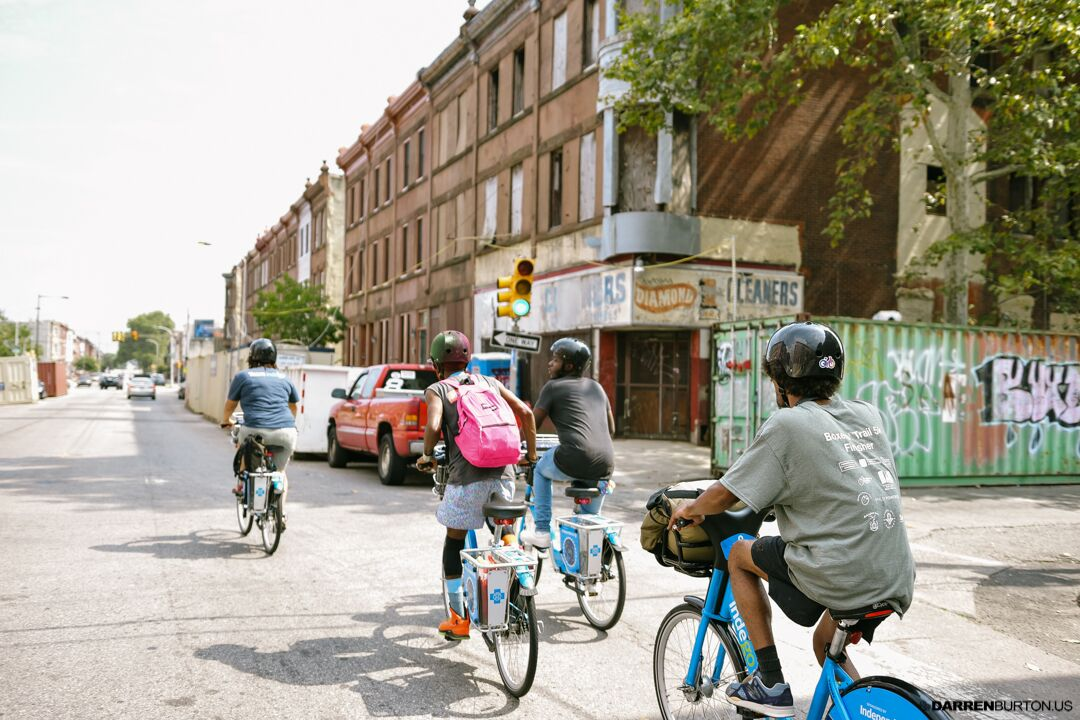 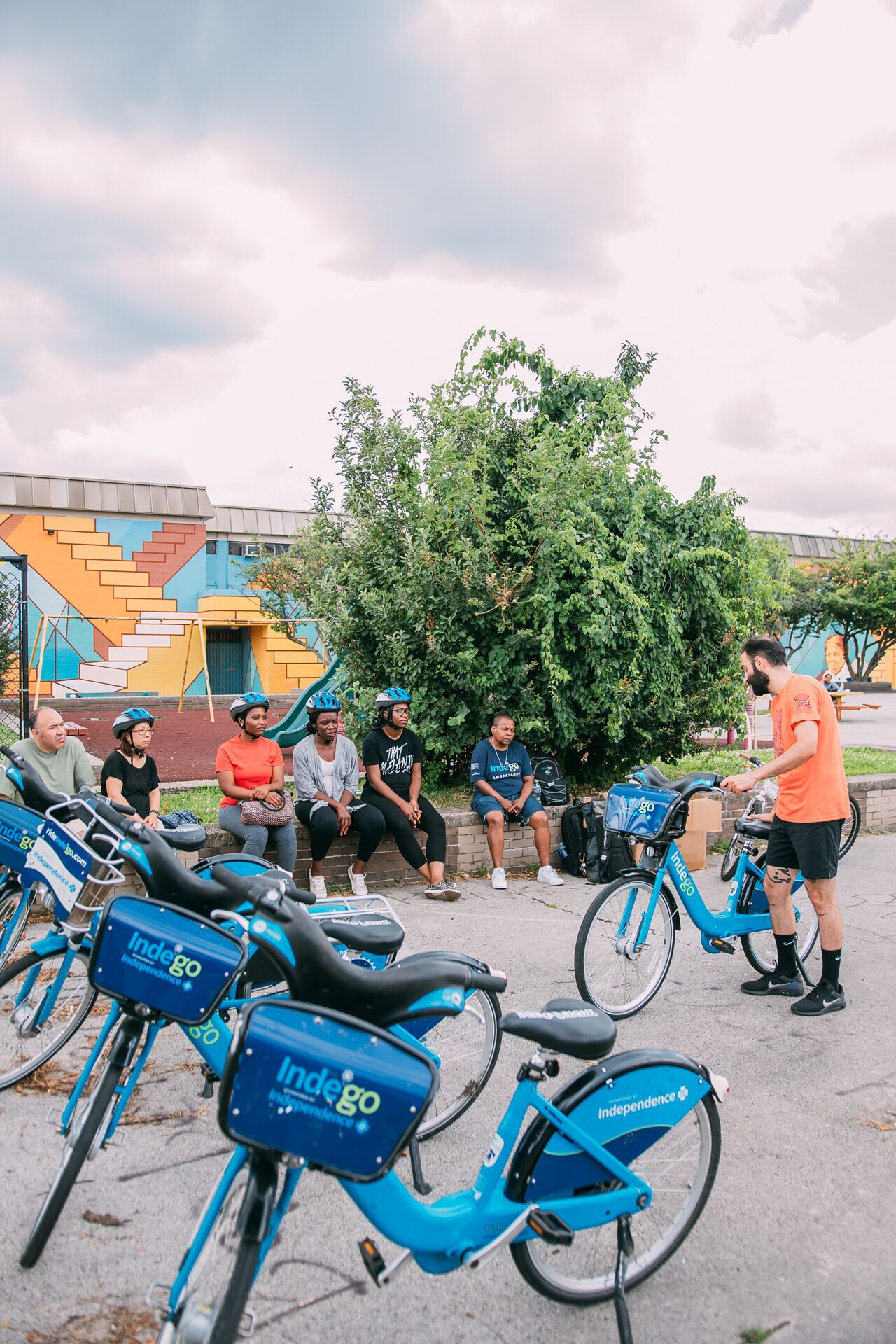 [Speaker Notes: For many this is something new; providing education on how they system or new options work; encouragement to help people feel like this is for you!]
For All Ages
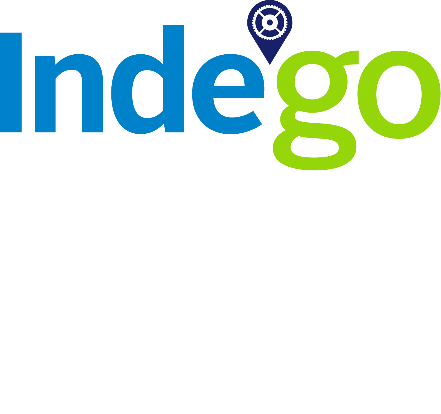 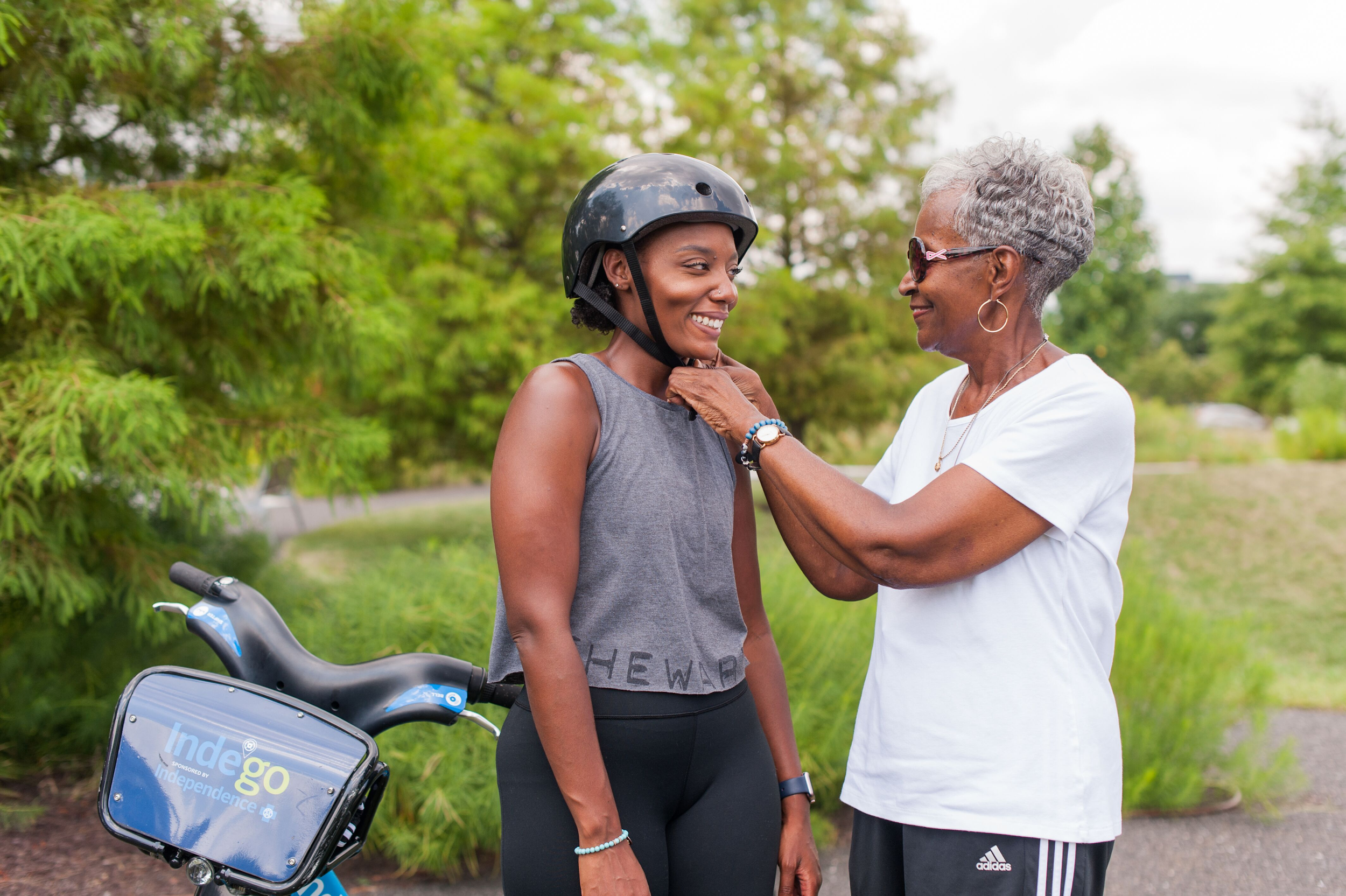 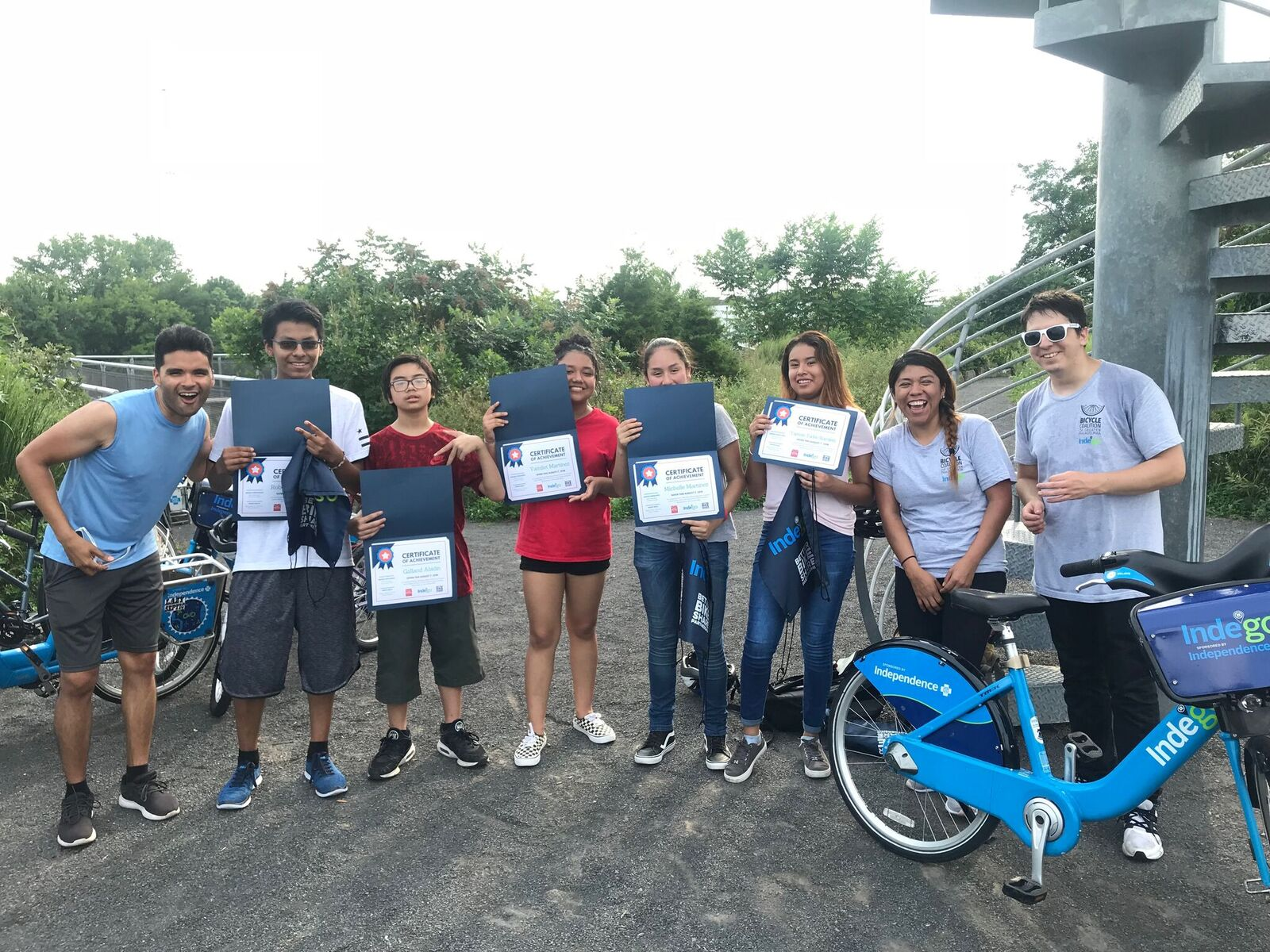 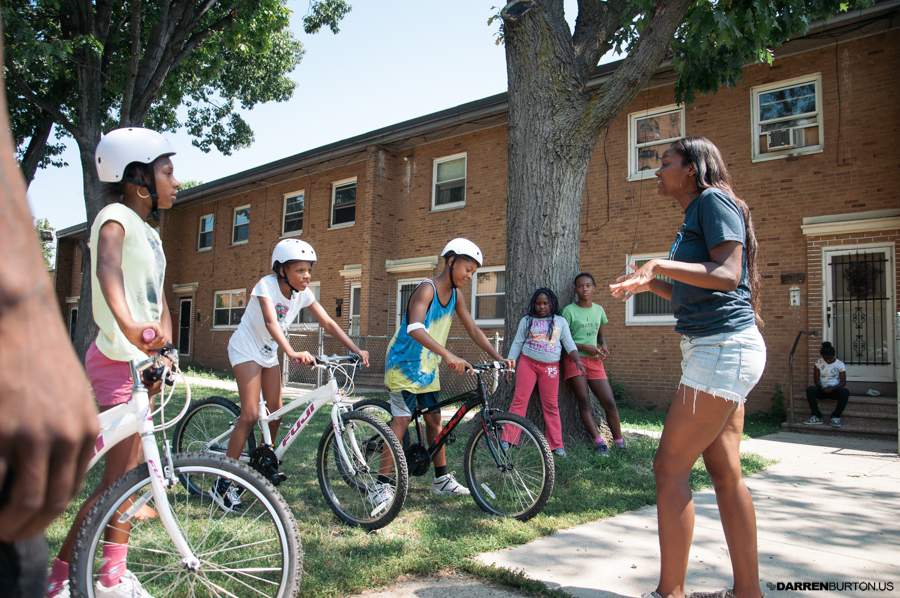 ‹#›
[Speaker Notes: People often forget about the importance of engaging youth; they use transit often; they’re also going to be the next generation of advocates. I want to make sure they prepared to take care of me when I’m old]
Co-Creation & Co-Development
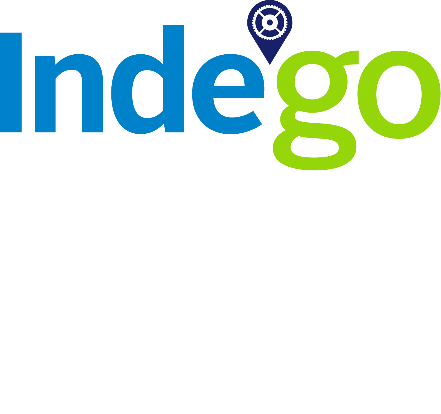 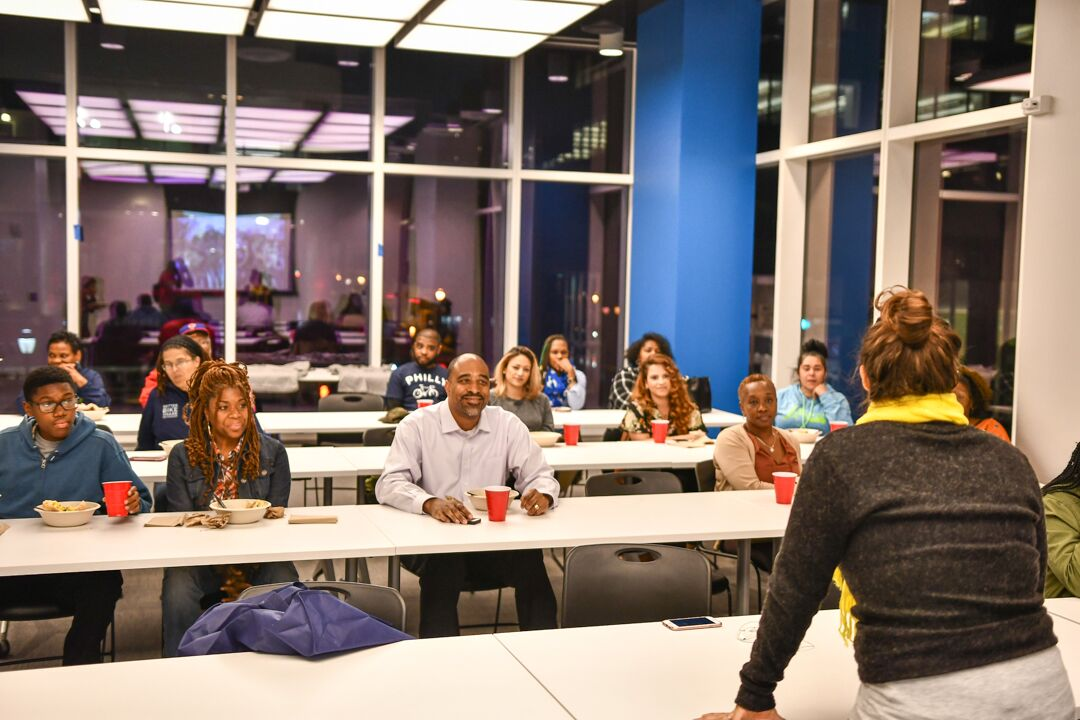 ‹#›
[Speaker Notes: Co-Creation and Co-Development
Inviting diverse co-creators
Co-developing approaches and prototyping]
Communities Are Powerful
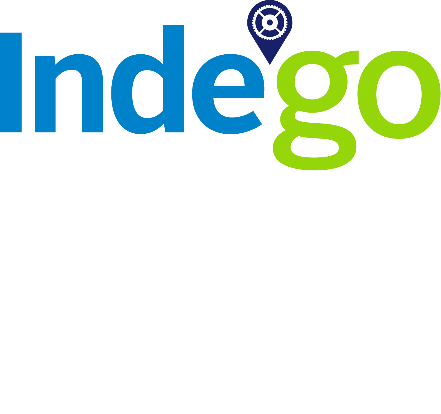 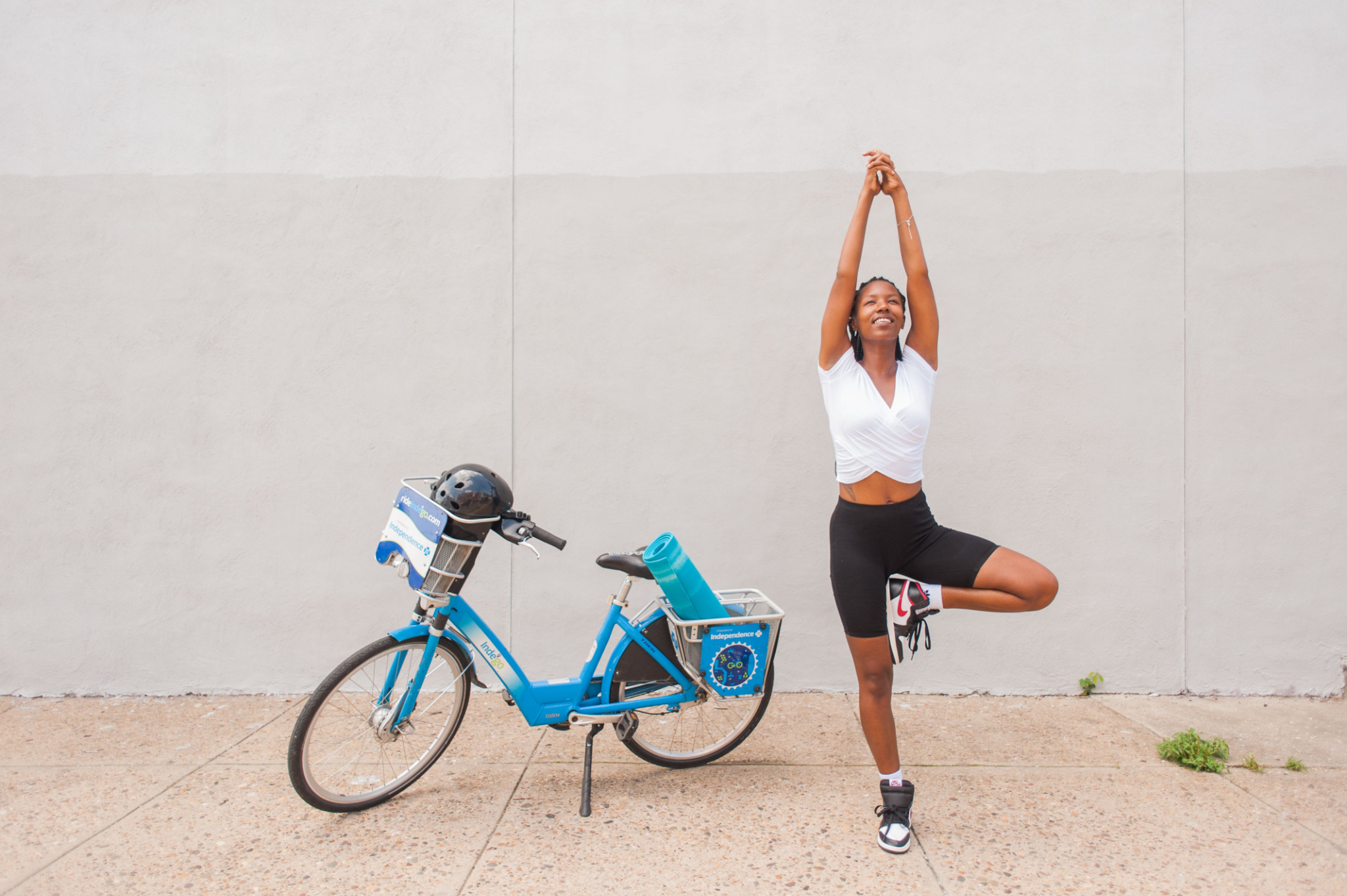 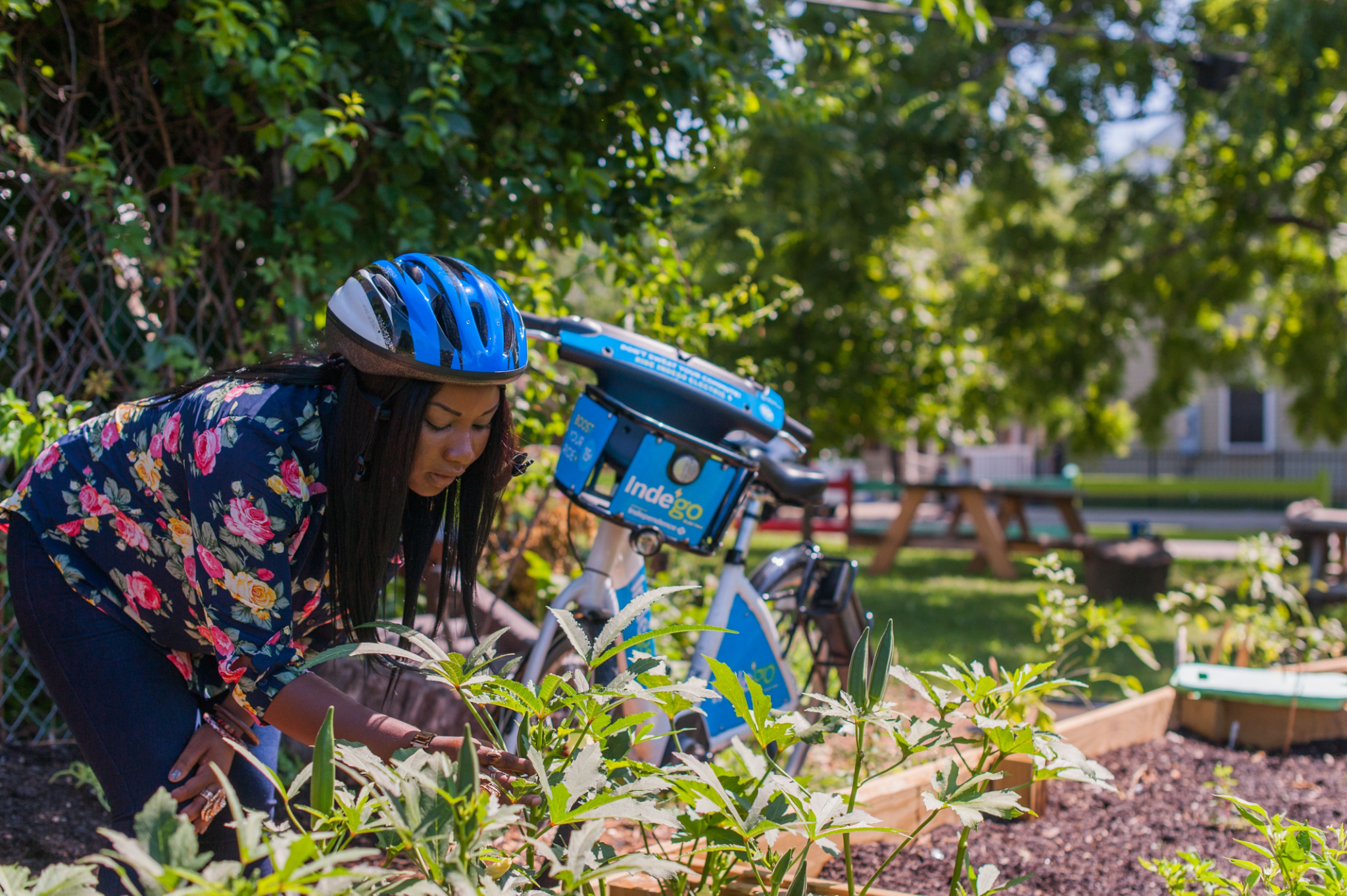 [Speaker Notes: You’re not the expert when it comes to the community’s needs…. I repeat lol

It’s also important to pay them for their time. Any consultants in the room. You would never sit down with a consultant and say hey let me take you out to lunch and while we’re their tell me all your secrets…. while I Pay for lunch. Compensate them for their expertise and time

Communites are powerful, they don’t need to be empowered]
Think Beyond the Bike
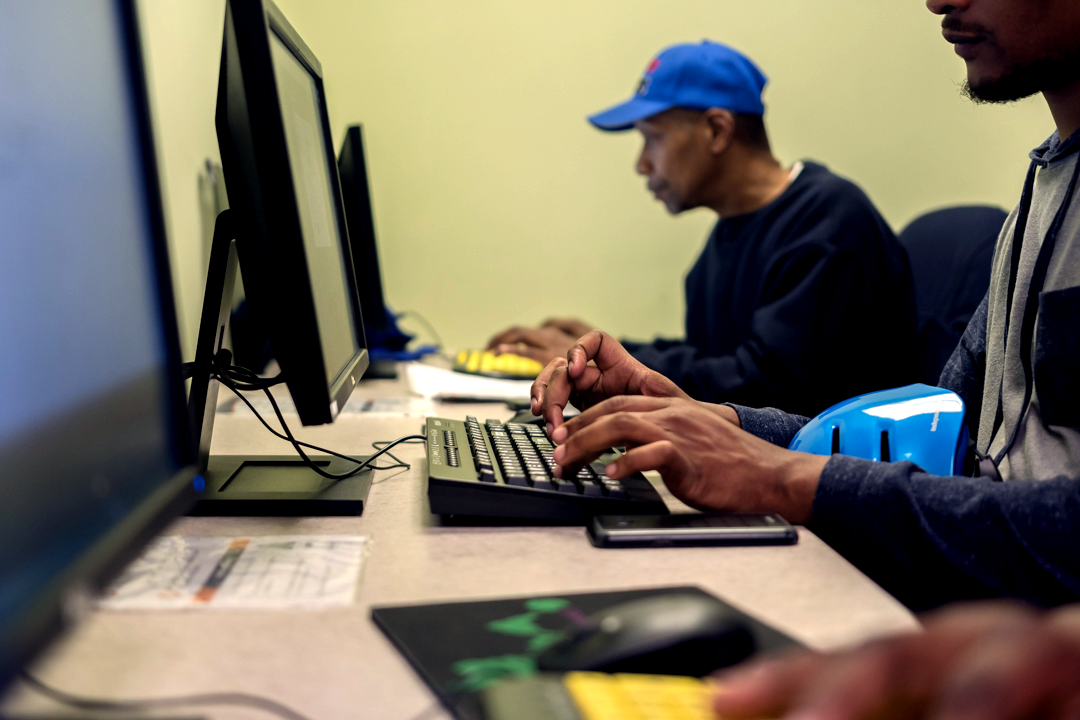 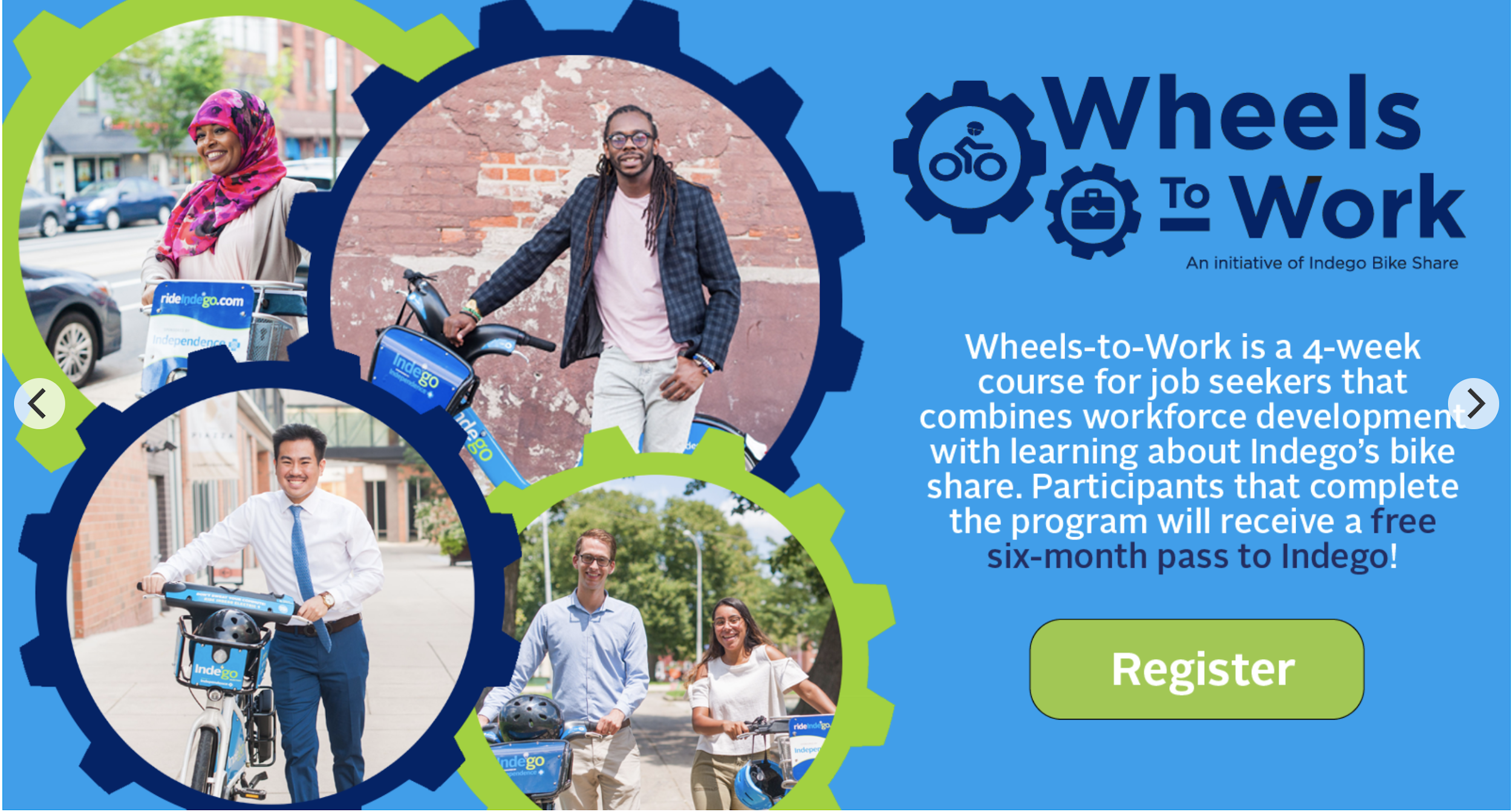 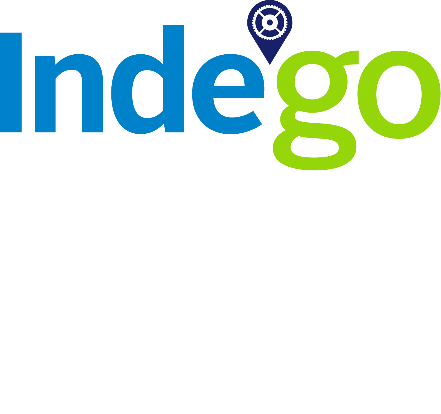 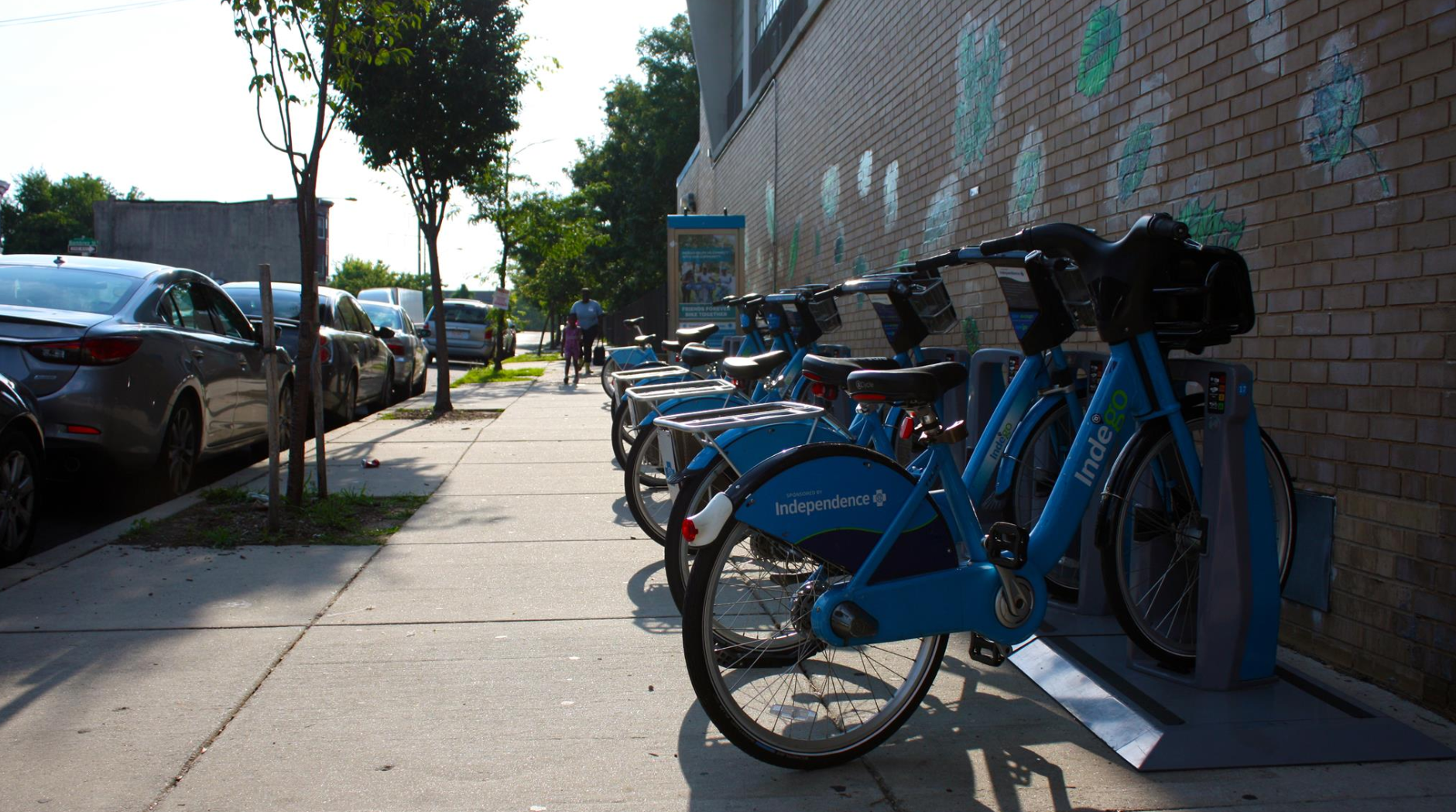 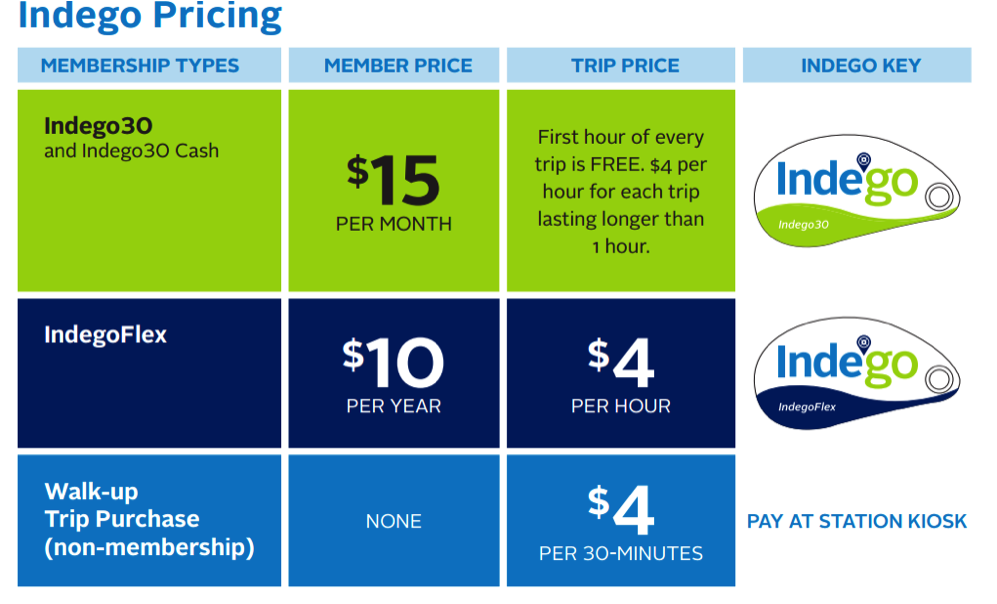 Don’t Be Afraid
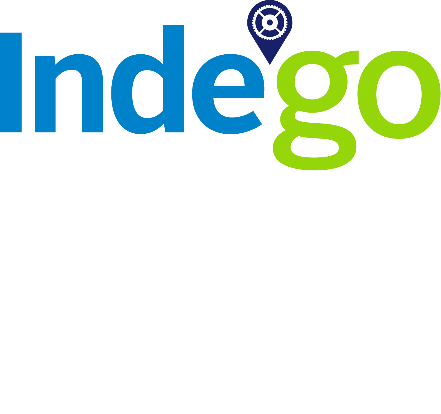 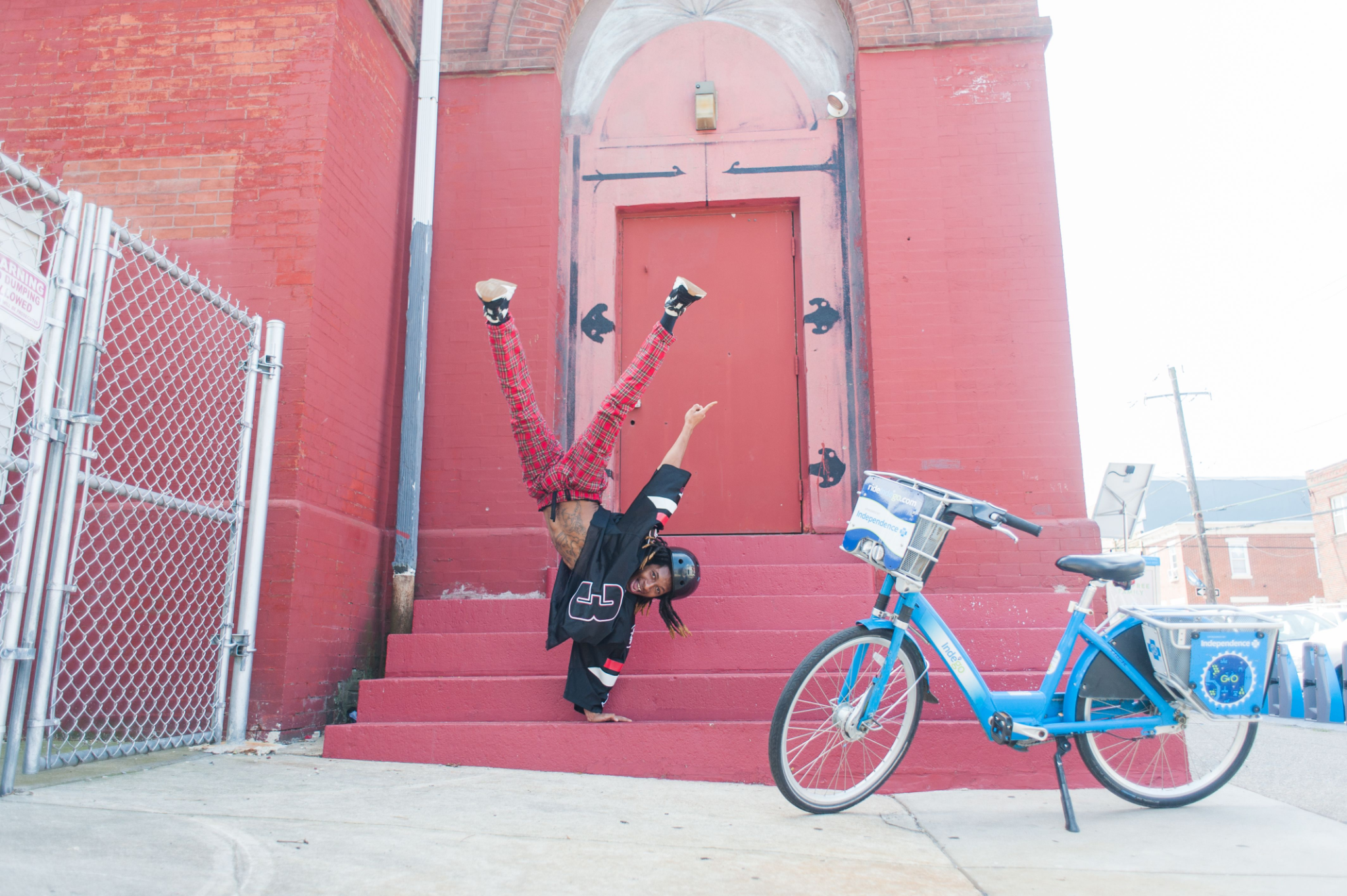 ‹#›
[Speaker Notes: Get comfortable being uncomfortable]
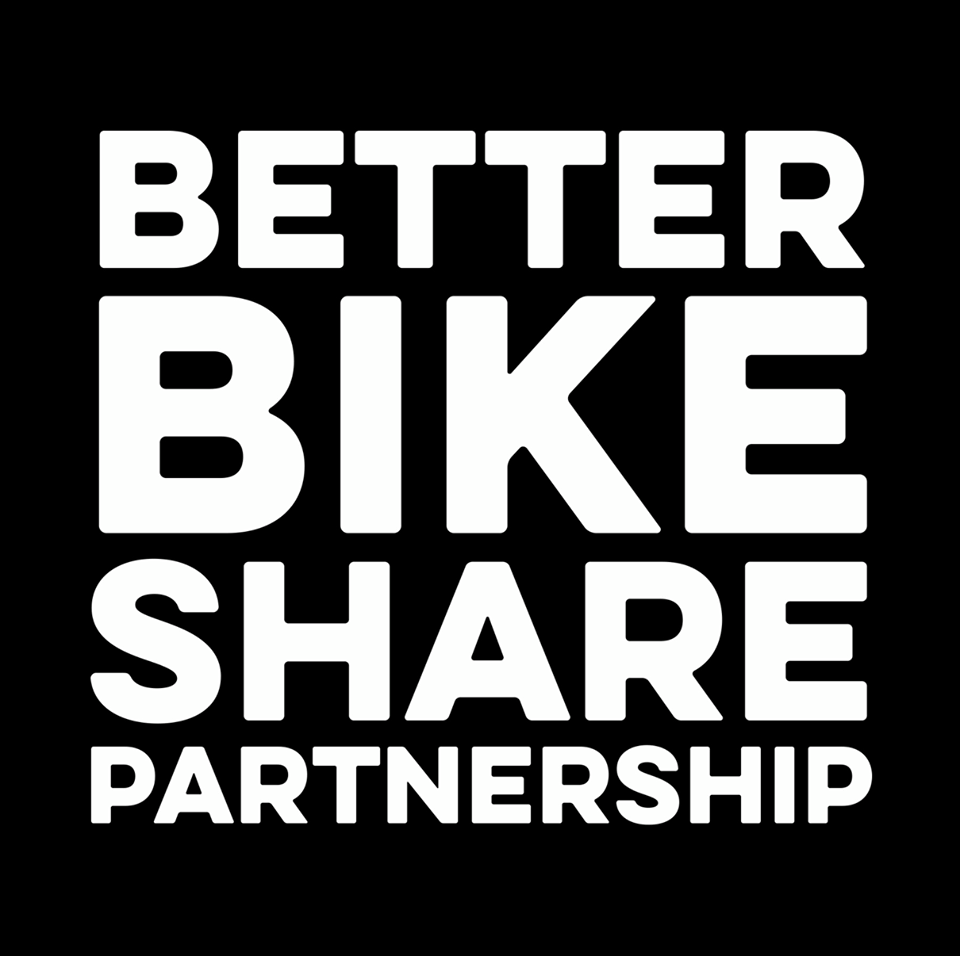 betterbikeshare.org
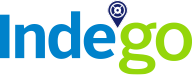 rideindego.com
[Speaker Notes: (]